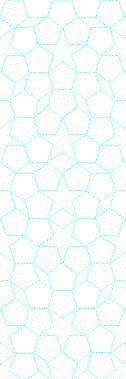 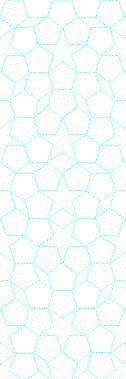 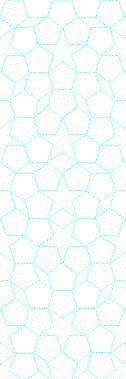 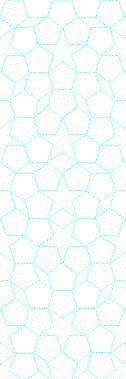 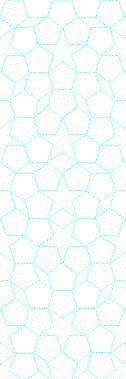 YTÜ 
FEN EDEBİYAT FAKÜLTESİ 
KİMYA BÖLÜMÜ
SEMİNER DERSİ SUNUMU
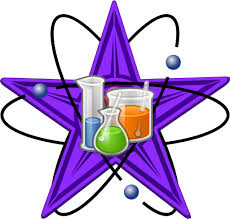 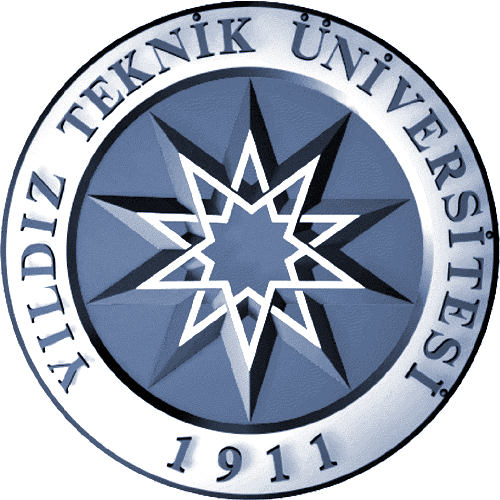 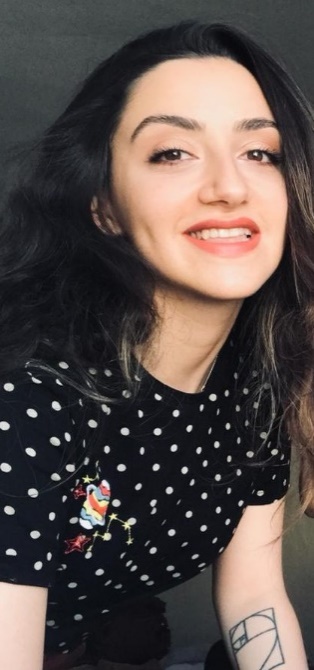 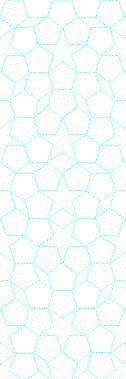 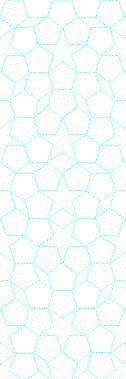 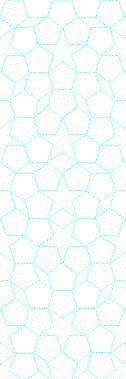 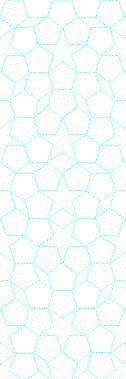 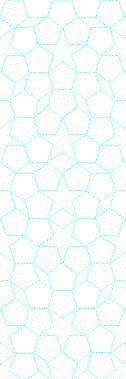 DİLARA ABDULLAHOĞLU
21519007
Konu
YENİ KURKUMİN ANALOGLARININ SENTEZLENMESİ, MTT TEST YÖNTEMİ İLE ANTİ-KANSER ETKİLERİNİN İNCELENMESİ VE KURKUMİN İLE ANTİ-KANSER ETKİLERİNİN KARŞILAŞTIRILMASI




Danışman
  Doç. Dr. Ömer Tahir GÜNKARA
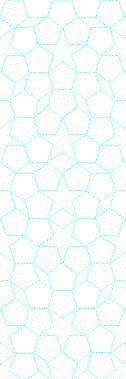 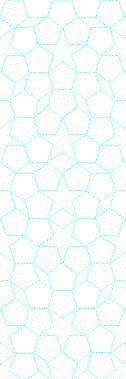 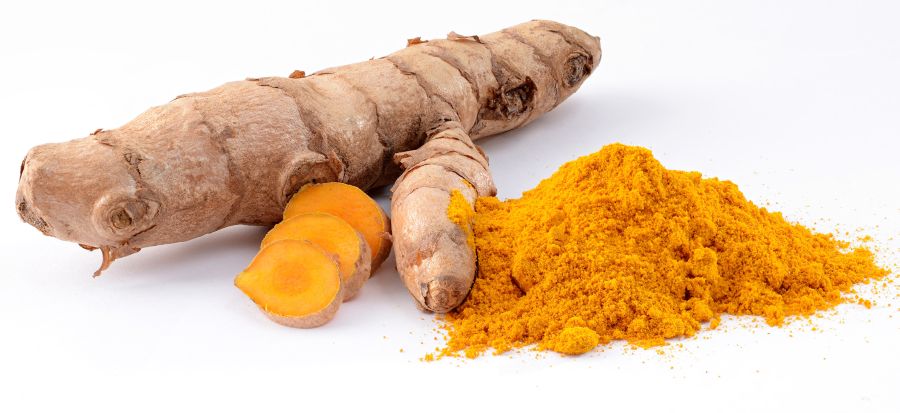 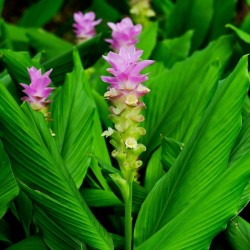 Tarih: 29.03.2022  Saat: 13.30
Yer:  Fen-Edebiyat Fakültesi B2-D10